Progress Report
Analysis of Aboveground Nutrient Biomass on LTSP Sites Due to the Effects of Site, Harvest Removals, Weed Control, and Compaction
 CAFS 18.73
Kim Littke, Eric Turnblom, and Rob Harrison (UW)
Kim Littke
Center for Advanced Forestry Systems 2020 Meeting
Project Overview
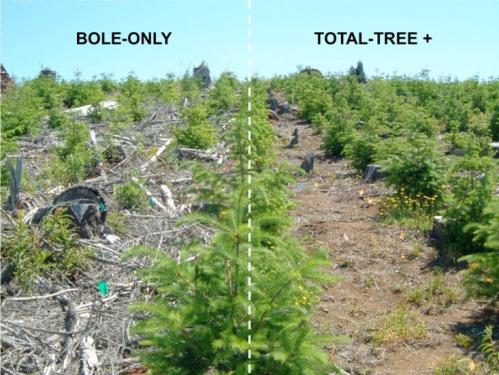 Long-Term Soil Productivity Study
Effects of intensive forest management on soil and site productivity
Recent soil sampling shows decreases in soil nutrients due to treatments 
Losses through leaching or removals
Greater uptake by trees and understory
Objectives
Determine treatment effects on Douglas-fir biomass and  aboveground and belowground nutrient pools
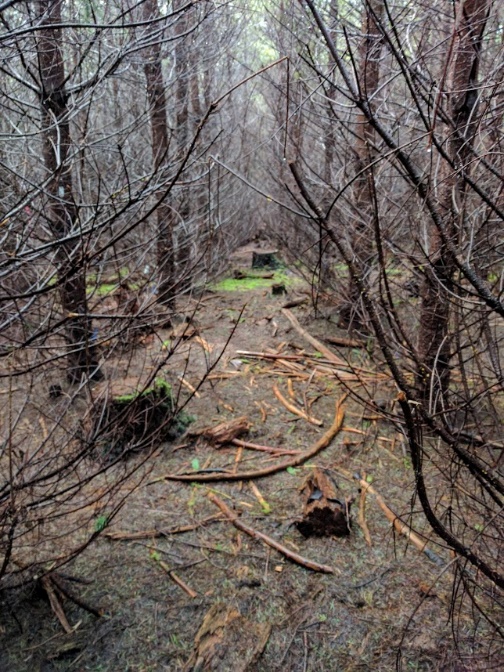 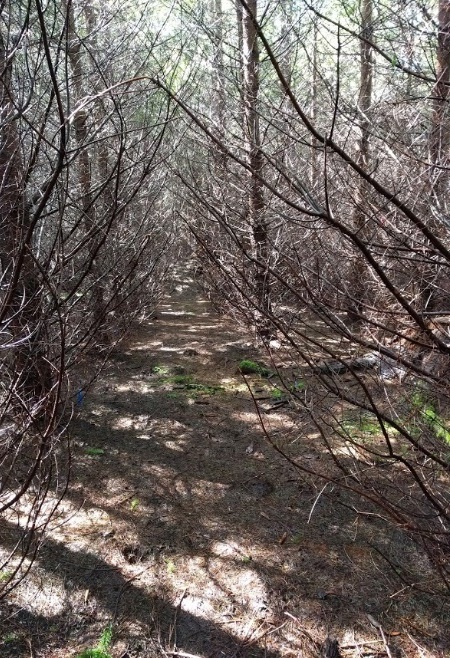 Center for Advanced Forestry Systems 2020 Meeting
Current Progress
Whole tree removal resulted in lower Douglas-fir biomass at 15-20 years
Lower Douglas-fir nutrient pools
No net changes in total nutrient pools
Annual vegetation control decreased soil, forest floor, competing vegetation, and total base cations
Improved Douglas-fir biomass and nutrient contents account for losses
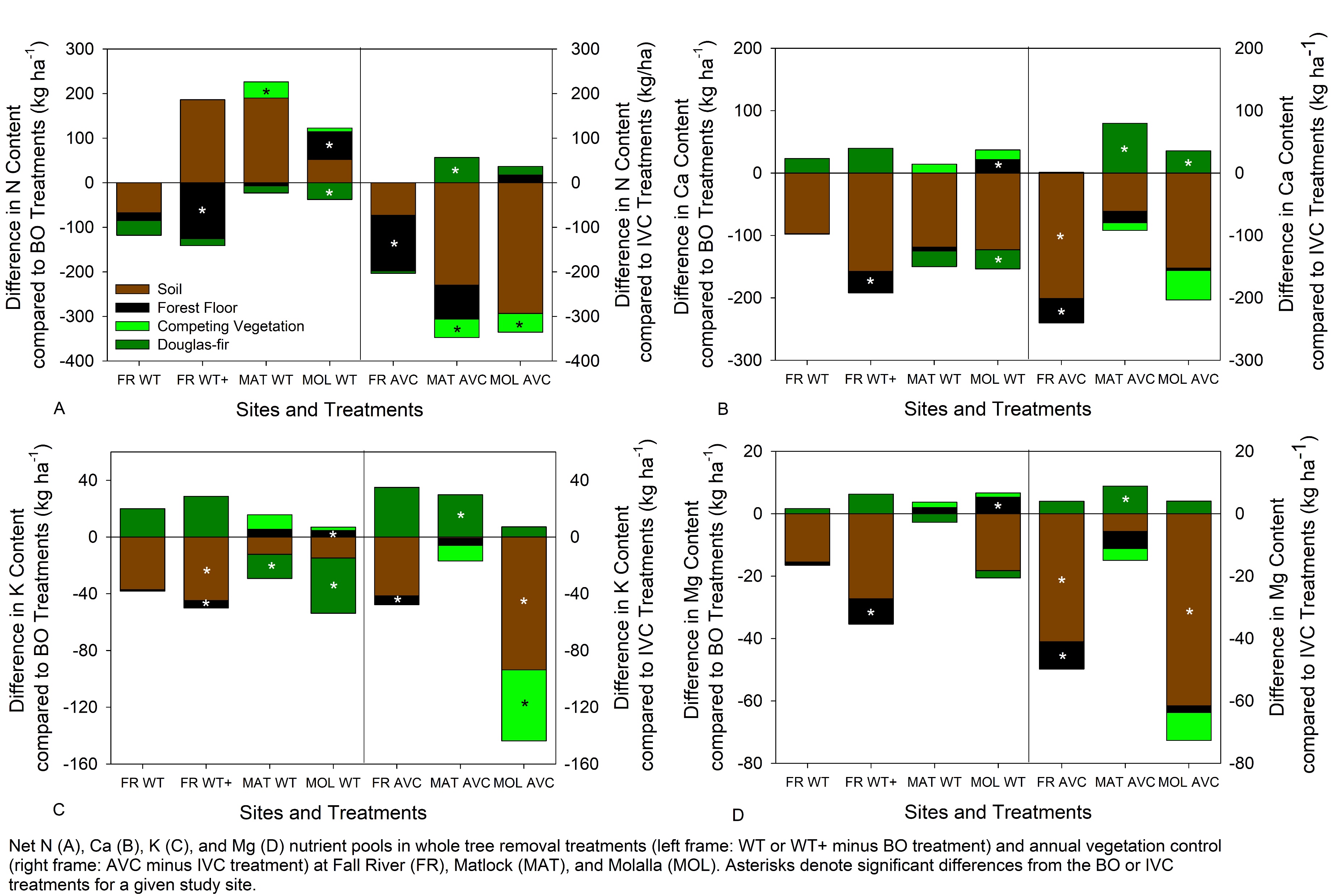 Center for Advanced Forestry Systems 2020 Meeting
Future Plans
Urea and lime fertilization at Fall River
Ameliorate losses from whole tree removal and vegetation control treatments
Urea fertilization resulted in a large increase in nitrate
Decreased soil pH and replaced Ca on the exchange sites
Potential for increased leaching of Ca
Lime increased forest floor pH and forest floor and surface soil exchangeable Ca
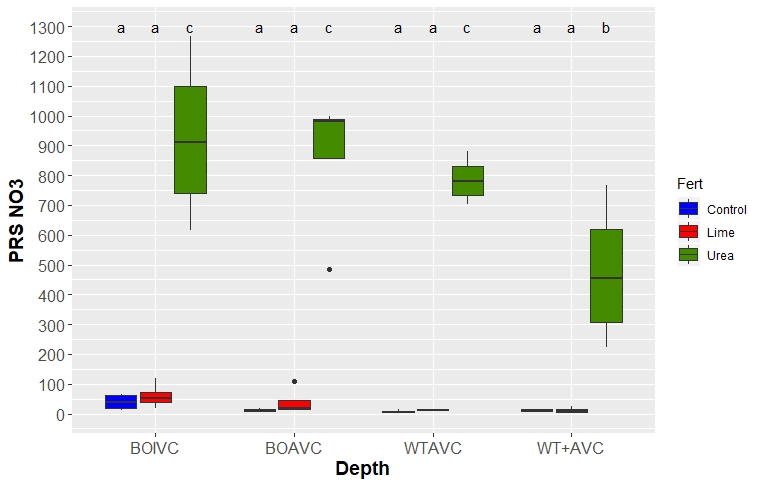 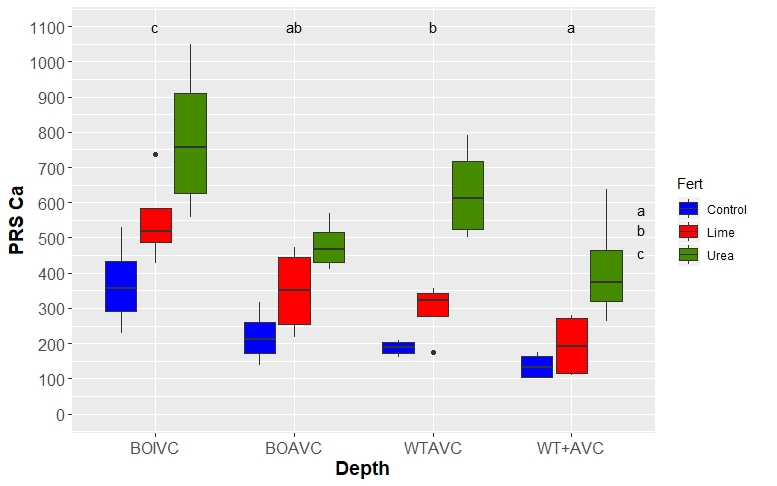 Center for Advanced Forestry Systems 2020 Meeting